Part 2.4: Rules that Govern Symmetry
1
Outline
Define Group Theory
The Rules for Groups
Combination Tables
Additional Rules/Definitions
Subgroups
Representations
Reducible
Irreducible
Similarity Transformations
Conjugates
Classes
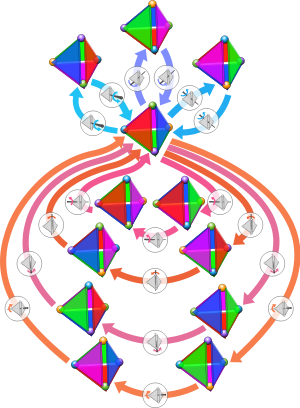 2
Point Groups
Nonaxial (no rotation)
- C1, Cs, Ci
Cyclic (rotational)
-Cn, Cnv, Cnh, Sn
Dihedral (⊥C2)
- Dn, Dnd, Dnh
Polyhedral
- T, Th, Td, O, Oh, I, Ih
Linear
- C∞v, D ∞h
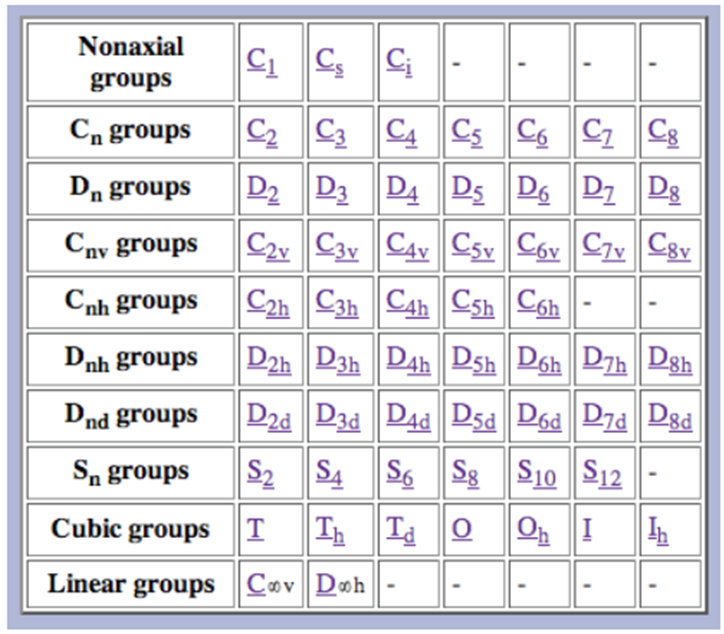 Symmetry elements and operation defined by a group.
Behavior dictated by group theory!
3
Group Theory
Group theory studies the algebraic structures known as groups.
Group- a set of elements together with an operation that combines any two of its elements to form a third element satisfying four conditions called the group axioms, namely closure, associativity, identity and invertibility.
Does not have to be symmetry operations and elements!
Example: All integers with the addition operation form a group.
Elements:      -n … -3, -2, -1, 0, 1, 2, 3, … n
Operation:                  addition (+)
4
Group Theory History
Early group theory driven by the quest for solutions of polynomial equations of degree higher than 4.
Late 1700s- Joseph-Louis Lagrange (1736-1813)proved that every natural number is a sum of four squares (Theorie des fonctions analytiques).
Early 1800s- Évariste Galois (1811-1832) realized that the algebraic solution to a polynomial equation is related to the structure of a group of permutations associated with the roots of the polynomial, the Galois group of the polynomial.
2x5 + 3x4 – 30x3 – 57x2 – 2x + 24
Late 1800s- Felix Klein used groups to organize  hyperbolic and projective geometry them in a more coherent way.
1920s- Group theory applied in physics and chemistry.
1931- It is often hard or even impossible to obtain a solution to the Schrodinger equation-however, a large part of qualitative results can be obtained by group theory. Almost all the rules of spectroscopy follow from the symmetry of a problem.
				-Eugene Wigner (1963 Nobel Prize in Physics)
5
[Speaker Notes: gal-wa
wigner-described elementary particles through the application of symmetry.]
What is Group Theory?
Group theory studies the algebraic structures known as groups.
[Group theory] is a collection (set) of symbols or objects together with a rule telling us how to combine them.” 
				-Hargittai, Istvan and Hargittai
[Group theory] is a branch of mathematics in which one does something to something and then compares the result with the result obtained from doing the same thing to something else, or something else to the same thing.
				 –Mathematician James Newman
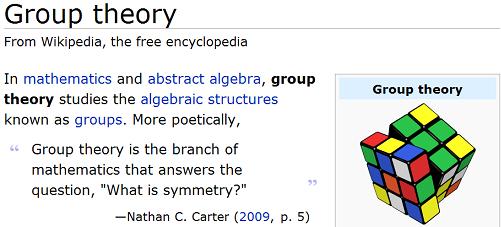 6
Group Theory in Chemistry
Is a mathematical formalism for describing all symmetry aspects of a molecule/crystal.

A group consists of a set of symmetry elements (and associated symmetry operations) that completely describe the symmetry of a molecule. 

Rationalize and simplify many problems in chemistry.

We will use group theory to help us understand the bonding and spectroscopic features of molecules.
7
Rules that Govern Groups
The product of any two elements of the group is itself an element of the group. 
The associative law is valid.
There exists an identity element.
 For every element there exists an inverse.
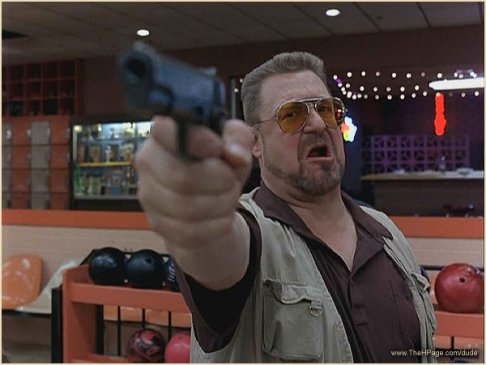 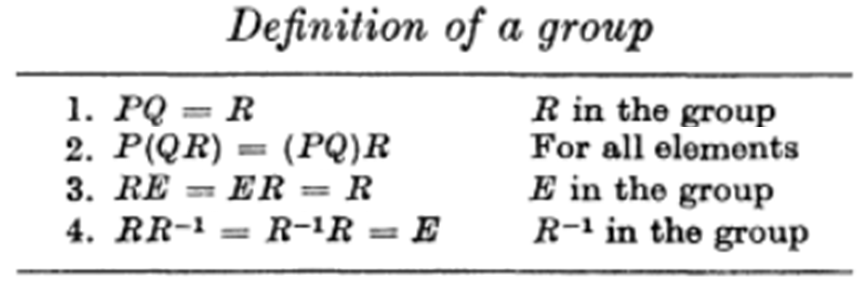 8
Rules that Govern Groups
The product of any two elements of the group is itself an element of the group.
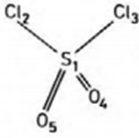 C2v point group
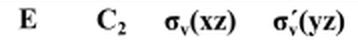 Perform First
SO2Cl2
Perform Second
sv’
C2 • sv = __
sv’
sv • C2 = __
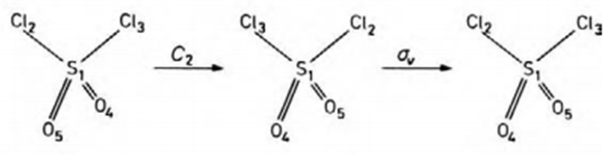 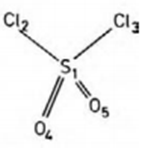 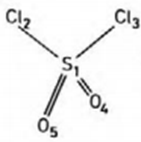 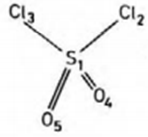 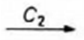 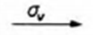 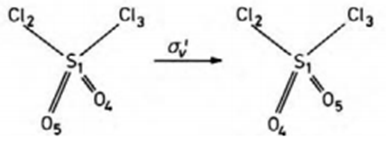 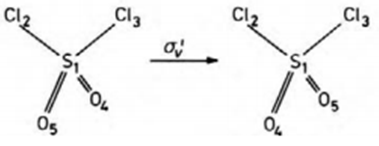 9
For C2v order does not matter (Abelian Group)!
Rules that Govern Groups
The product of any two elements of the group is itself an element of the group.
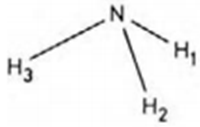 C3v point group
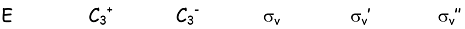 Perform First
NH3
Perform Second
C3-
C3 •  sv’’ =  __
sv
sv’’ • C3 =  __
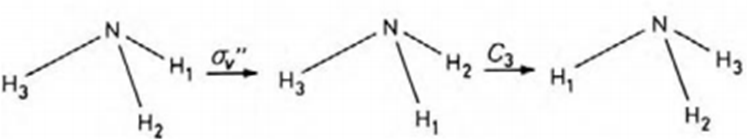 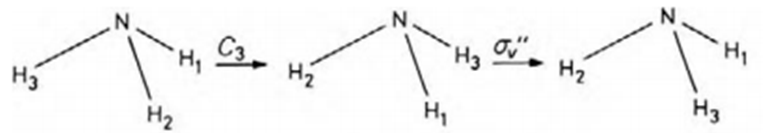 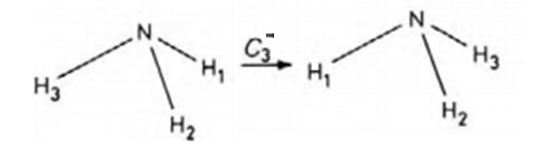 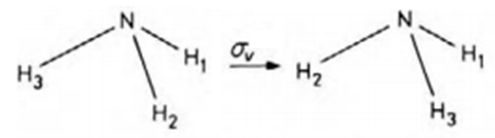 10
For C3v order does matter (non-Abelian Group)!
Rules that Govern Groups
2)	The associative law is valid.
Associative Law-
For all elements in a group
	P Q R = P (Q R) = (P Q) R
		is True
For C2v point group:
sv’  C2  sv  =  sv’  (C2  sv)  =  (sv’  C2)  sv
C2
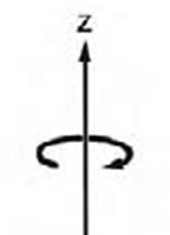 sv’  C2  sv (1, 2)     = sv’  C2  (2, 1)   = sv’ (1, 2)  =  (1, 2)
sv’
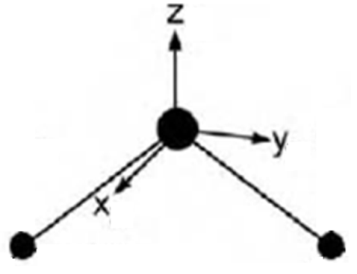 sv’  (C2  sv  (1,2))  = sv’  (C2 (2,1))  = sv’ (1,2)   =  (1, 2)
(sv’  C2)  sv (1,2)   = sv sv (1,2)       = sv (2,1)    = (1, 2)
1
2
sv
From Rule 1:  (sv’  C2) = sv
11
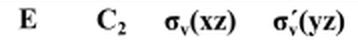 Rules that Govern Groups
3)	There exists an identity element (E).
One element in the group must commute with all other elements in the group and leave them unchanged.
E • X = E • X = X
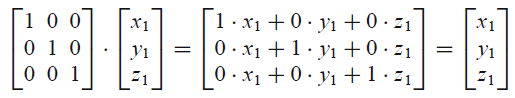 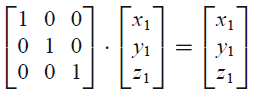 Identity Matrix
12
Rules that Govern Groups
4)	For every element there exists an inverse.
One element in the group must commute with another to generate the identity.
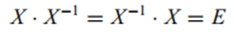 For C2v point group:
C2
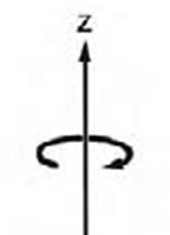 E  •  E  =  E
C2  •  C2 =  E
sv’
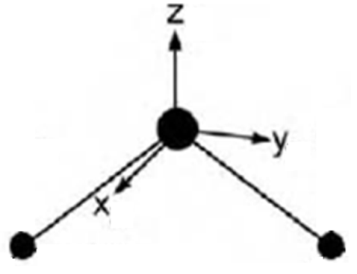 sv • sv =  E
1
2
sv’ • sv’ =  E
sv
13
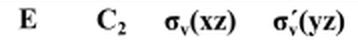 Rules that Govern Groups
The product of any two elements of the group is itself an element of the group. 
The associative law is valid.
There exists an identity element.
 For every element there exists an inverse.
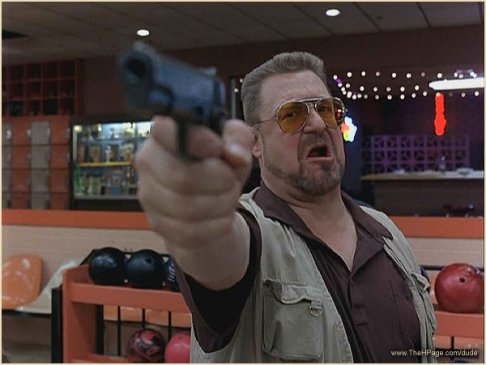 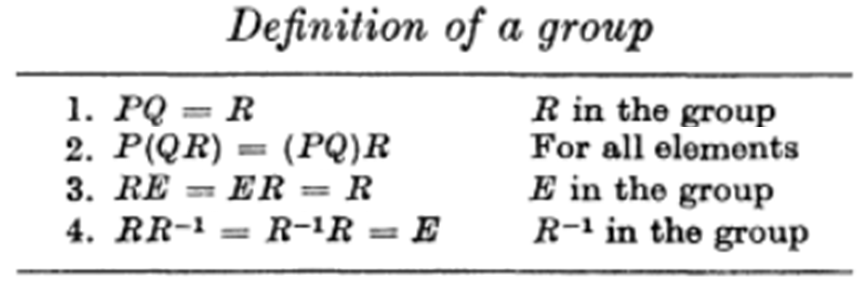 14
Rules that Govern Groups
The product of any two elements of the group is itself an element of the group. 
The associative law is valid.
There exists an identity element.
 For every element there exists an inverse.
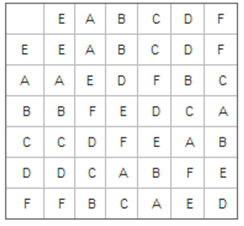 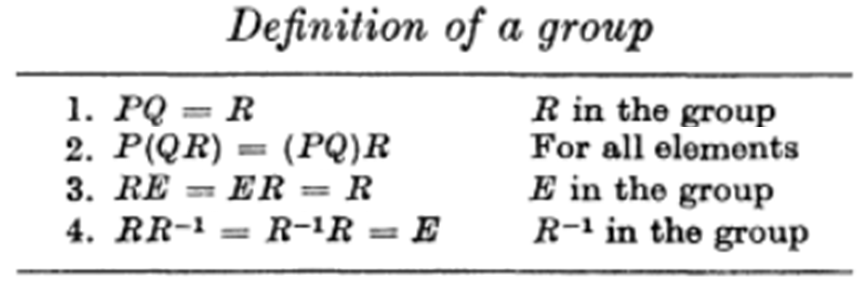 15
Combination Table
(Multiplication)
Applied First
This table has n = 6 elements (E, A, B, C, D, F)

Each element is listed once in the first row/column

Top column applied first and then the row

n2 possible combination (36)

Rearrangement theorem- every element will only appear once in a row or column

If the table is symmetric on the diagonal the group is Abelian.
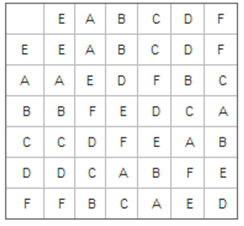 Applied Second
D • C = B
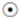 C • D = A
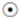 If 
D • C = C • D
then the group is Abelian.
method for combining elements
- addition
- subtraction
multiplication
anything
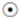 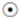 16
Example: A-F
Object
Operations
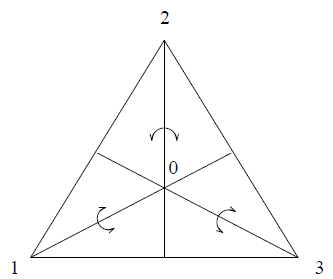 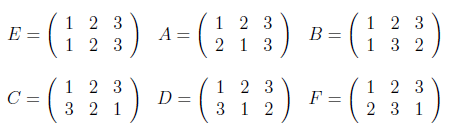 Initial Position
Final Position
2
3
1
E • E =
Applied First
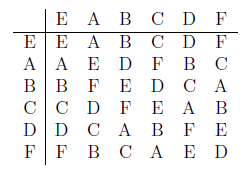 •
•
•
E
E
◊
◊
□
□
◊
□
Applied Second
E
17
Example: A-F
Object
Operations
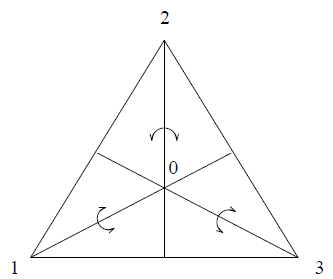 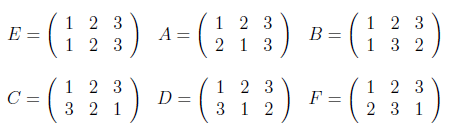 Initial Position
Final Position
E • A =
Applied First
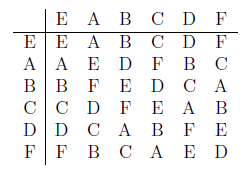 □
□
•
E
A
◊
◊
•
•
◊
□
Applied Second
A
18
Example: A-F
Object
Operations
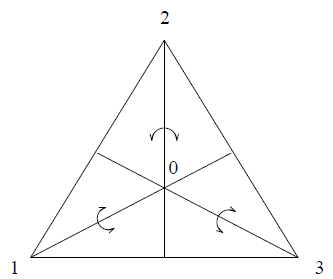 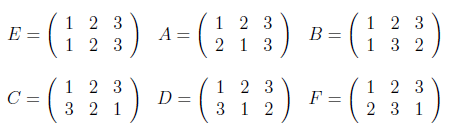 Initial Position
Final Position
E • X = X
Applied First
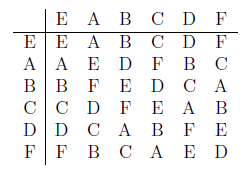 B
B
•
E
X
C
C
A
A
◊
□
Applied Second
X
19
Example: A-F
Object
Operations
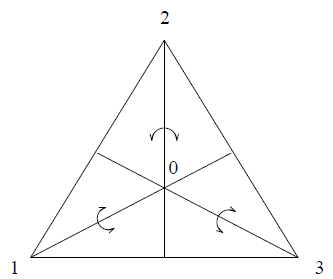 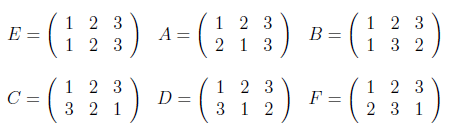 Initial Position
Final Position
A • E =
Applied First
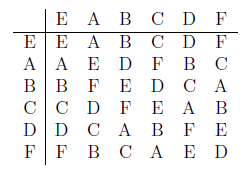 •
□
•
A
E
◊
◊
□
•
◊
□
Applied Second
A
20
Example: A-F
Object
Operations
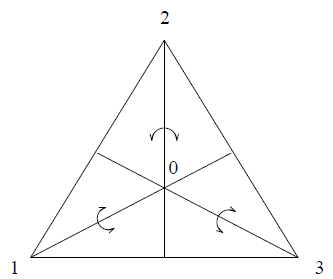 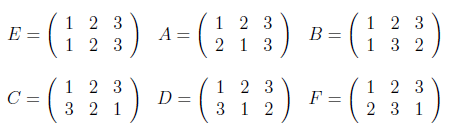 Initial Position
Final Position
X • E =
Applied First
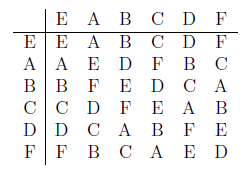 •
B
•
X
E
◊
C
□
A
◊
□
Applied Second
X
21
Example: A-F
Object
Operations
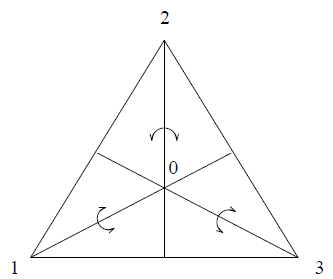 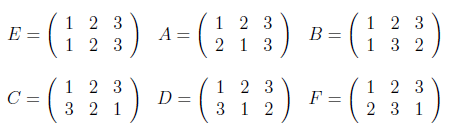 Initial Position
Final Position
A • D =
Applied First
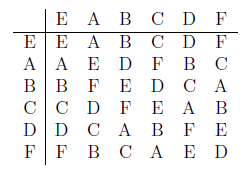 □
◊
•
A
D
•
•
◊
□
◊
□
Applied Second
B
22
Example: A-F
Object
Operations
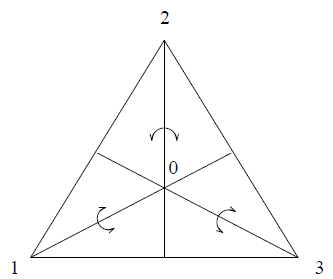 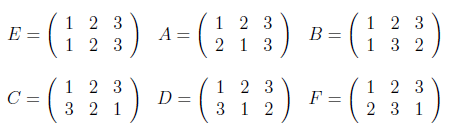 Initial Position
Final Position
Applied First
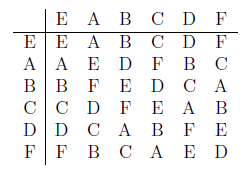 Applied Second
23
Example: A-F
Operations
Does it obey the rules?

The product of any two elements of the group is itself an element of the group. 

The associative law is valid.

There exists an identity element.

 For every element there exists an inverse.
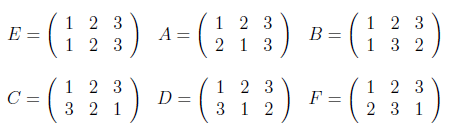 Initial Position
Final Position
Object
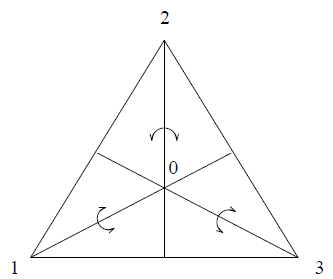 Applied First
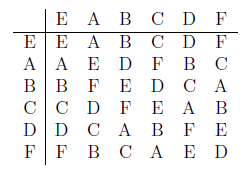 Applied Second
24
Example: C2h
Object
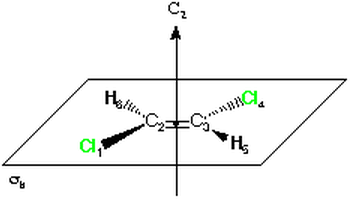 Does it obey the rules?

The product of any two elements of the group is itself an element of the group. 




The associative law is valid.

There exists an identity element.

 For every element there exists an inverse.
Elements (C2h)
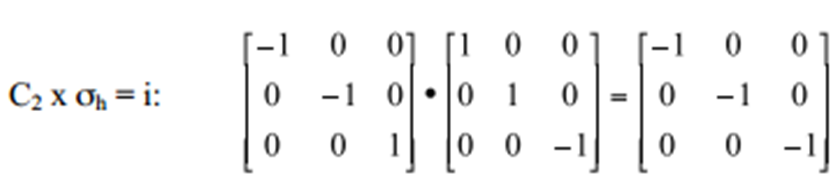 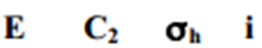 Applied First
C2h
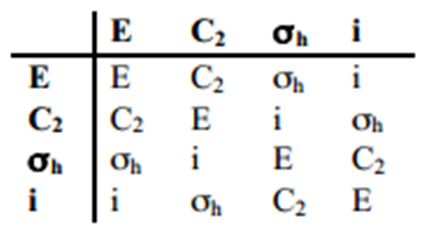 Applied Second
25
Example: H2O (C2v)
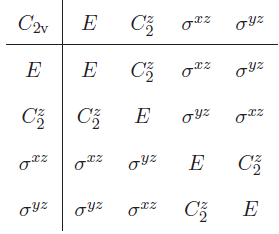 26
Example: CH3Cl (C3v)
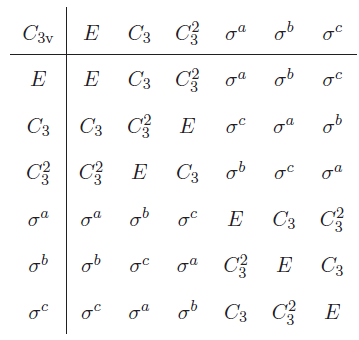 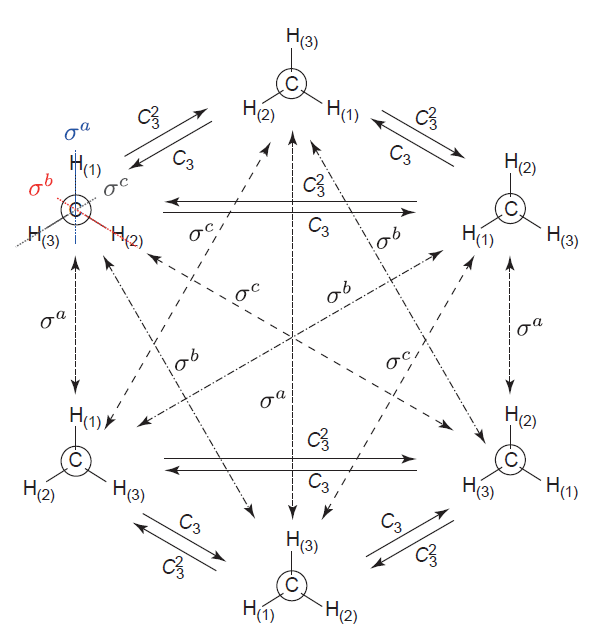 27
Example: D3h
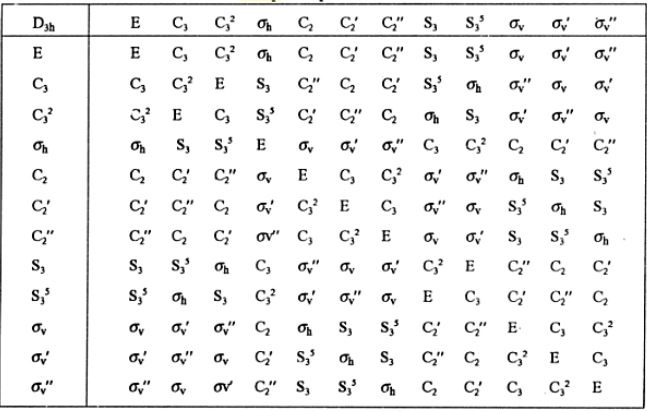 28
For D3h order does not matter (Abelian Group).
Rules that Govern Groups
The product of any two elements of the group is itself an element of the group. 
The associative law is valid.
There exists an identity element.
 For every element there exists an inverse.
Example: All integers with the addition operation form a group.
Elements:      -n … -3, -2, -1, 0, 1, 2, 3, … n
Operation:                  addition (+)
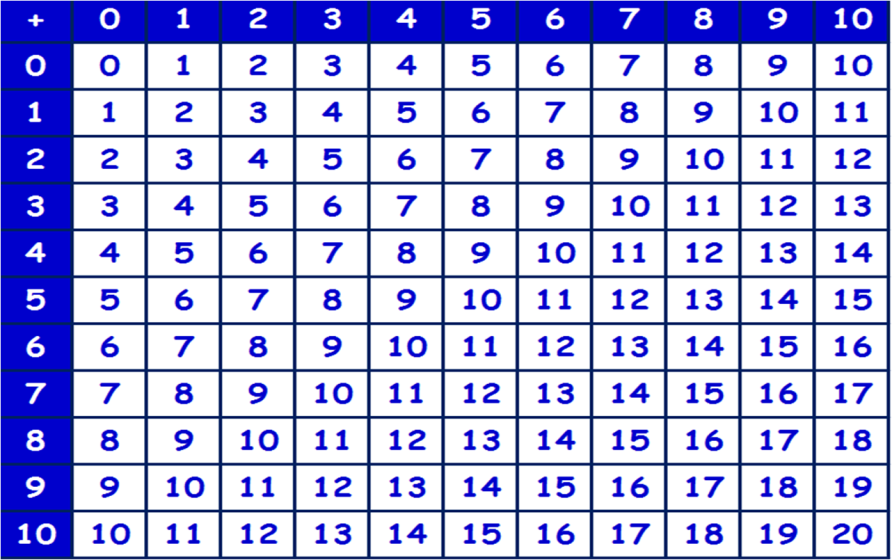 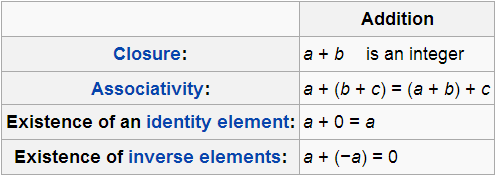 29
Rules that Govern Groups
The product of any two elements of the group is itself an element of the group. 
The associative law is valid.
There exists an identity element.
 For every element there exists an inverse.
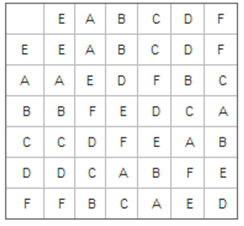 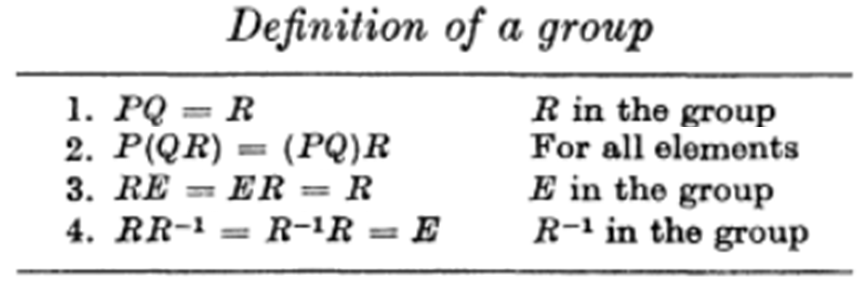 30
Point Groups and Group Theory
[MnCl(CO)5]
Eiffel Tower
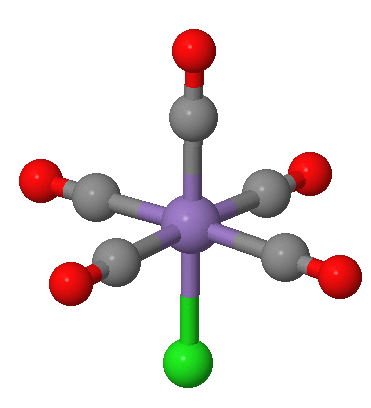 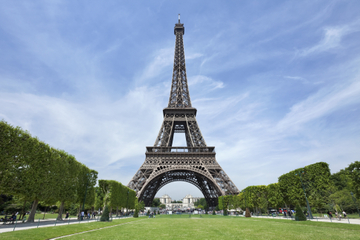 C4v
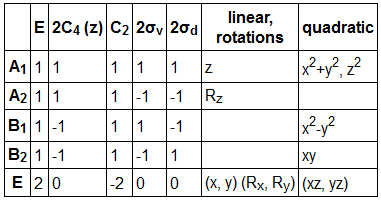 Operations
C4
C2
sv2
sd2
C4-
sd1
sv1
Symmetry operations obey the rules of group theory.
31
Additional Rules/Definitions
Subgroups
Representations
Reducible
Irreducible
Basis Functions
Similarity Transformations
Conjugates
Classes
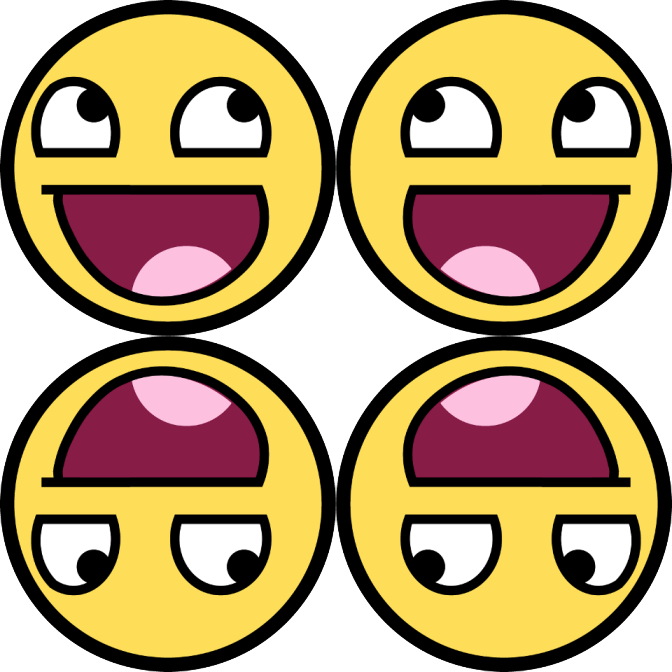 32
Subgroups
A subgroup is a smaller group within a group that still possesses the four fundamental properties of a group. 
-The identity operation, E, is always a subgroup by itself.
-The ratio of the order of the group (g) to the order of the subgroup (s) is an integer.
g/s = integer
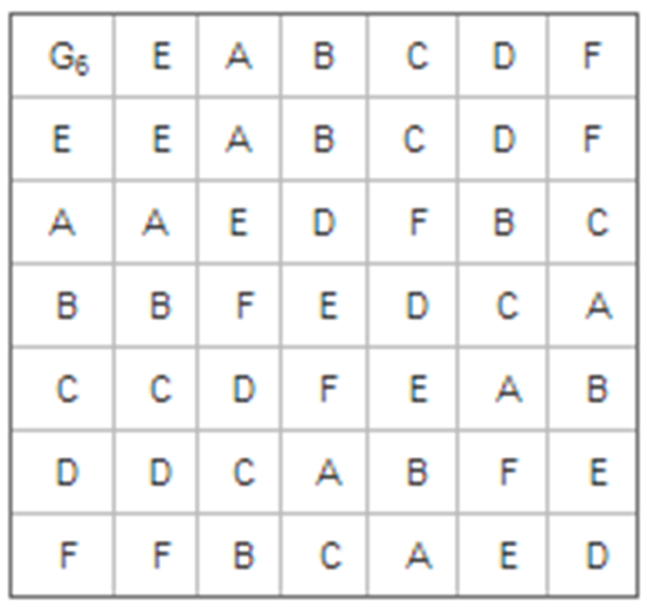 Order (h) = # of elements in a group.
E, A, B, C, D, F
order (h) = 6
Subgroup order can be 3, 2 and/or 1.
33
Subgroups
Order (h) = 6
The Rules:
The product of any two elements of the group is itself an element of the group. 
The associative law is valid.
There exists an identity element.
 For every element there exists an inverse.
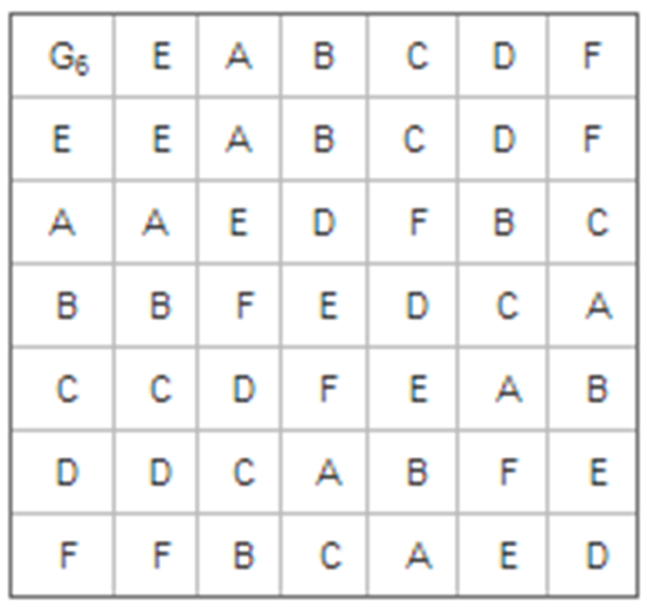 Subgroup order can be order 3, 2 and/or 1.
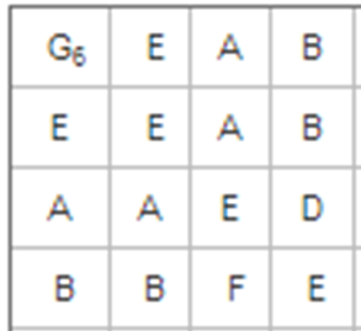 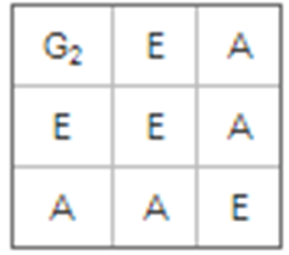 Rule 1
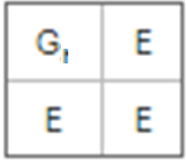 order (h) = 1
order (h) = 3
order (h) = 2
Is a group/subgroup.
Is a group/subgroup.
Is NOT a group/subgroup.
34
Subgroups
The Rules:
The product of any two elements of the group is itself an element of the group. 
The associative law is valid.
There exists an identity element.
 For every element there exists an inverse.
Order (h) = 6
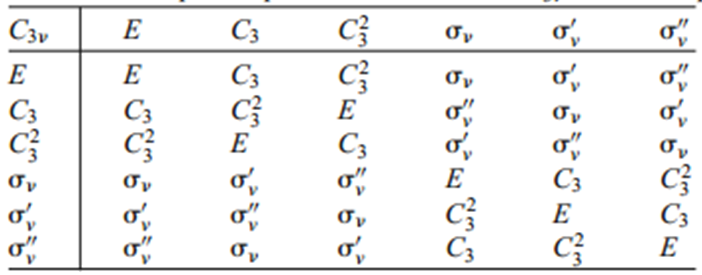 Subgroup order can be order 3, 2 and/or 1.
C3
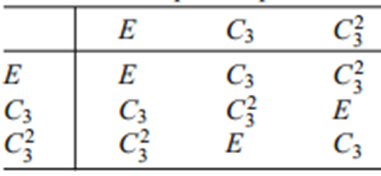 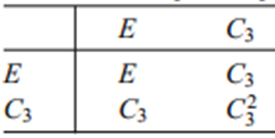 C1
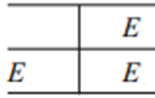 order (h) = 1
order (h) = 3
order (h) = 2
Is a group/subgroup.
Is NOT a group/subgroup.
Is a group/subgroup.
35
Why Subgroups?
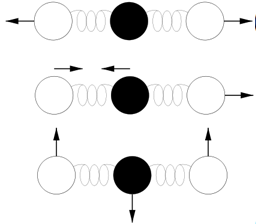 Vibrational Modes of CO2
D2h Character Table
D∞h Character Table
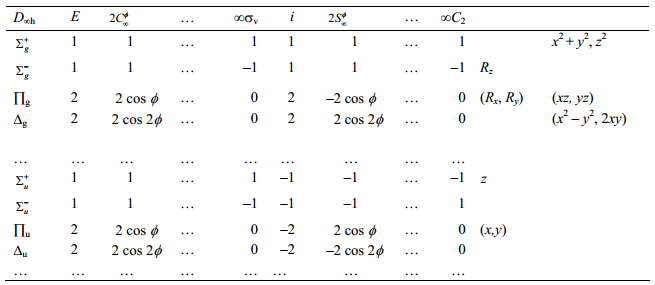 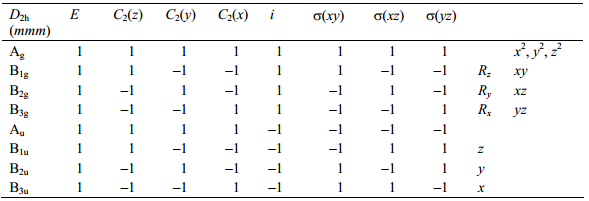 D2h is a subgroup of D∞h
Sometimes close is good enough!
36
Additional Rules/Definitions
Subgroups
Representations
Reducible
Irreducible
Basis Functions
Similarity Transformations
Conjugates
Classes
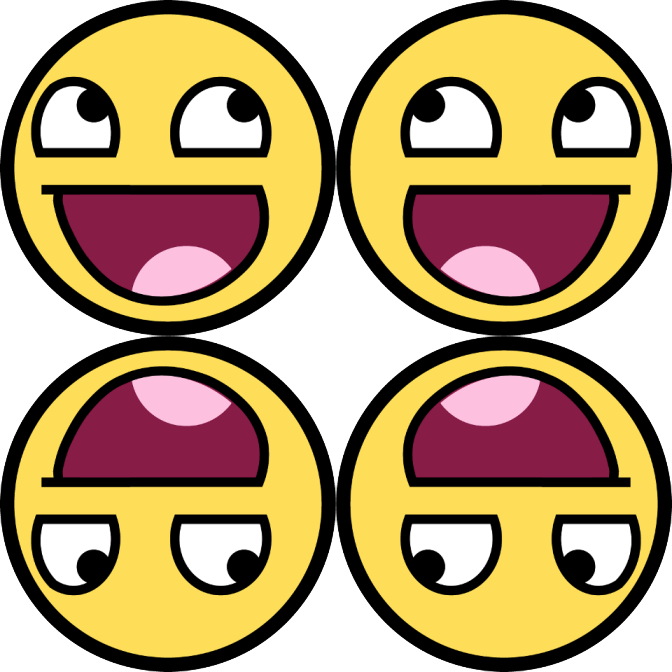 37
Representations (G)
Any collection of quantities (or symbols) which obey the multiplication table of a group is a representation of that group.

For our purposes these quantities are the matrices that show how certain characteristics of a molecule behave under the symmetry operations of the group.
Irreducible Representation
Reducible Representation
38
Reducible Representations (G)
A representation of a symmetry operation of a group. 
CAN be expressed in terms of a representation of lower dimension. 
CAN be broken down into a simpler form.
Characters CAN be further diagonalized. 
Are composed of the direct sum of irreducible representations.
Infinite possibilities.
39
Irreducible Representation
A fundamental representation of a symmetry operation of a group.
CANNOT be expressed in terms of a representation of lower dimension.
CANNOT be broken down into a simpler form.
Characters CANNOT be further diagonalized.
Small finite number dictated by the point group.
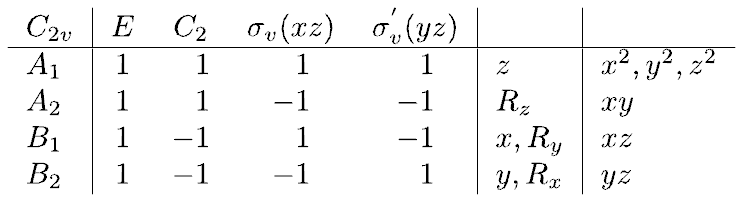 40
The goal: Find a reducible representation and convert it into irreducible representations.
Additional Rules/Definitions
Subgroups
Representations
Reducible
Irreducible
Basis Functions
Similarity Transformations
Conjugates
Classes
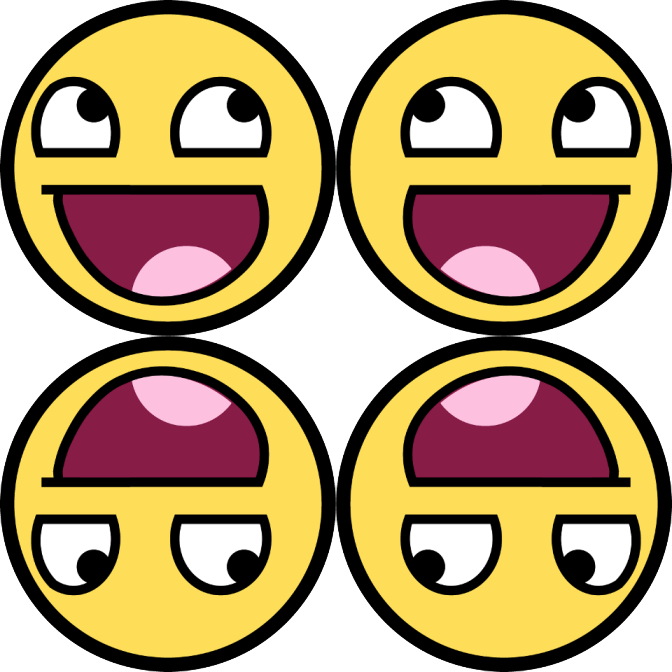 41
Basis Functions
Reducible and irreducible representations of what?
A representation shows how certain characteristics of an object behave under the symmetry operations of the group.
certain characteristics of an object = basis
How does (basis) behave under the operations of C4v?
Basis:
bolts in the frame
security guards
stairwells
open spaces
cameras
restrooms
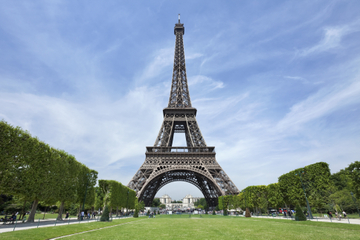 42
Eiffel Tower (C4v)
Basis Functions
How does (basis) behave under the operations of (point group)?
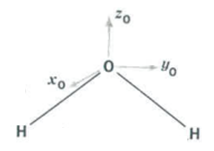 For molecules/materials:
atoms
cartisian coordinates
orbitals
rotation direction
bonds
angles
displacement vectors
plane waves
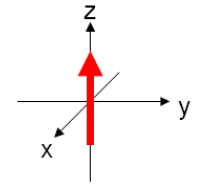 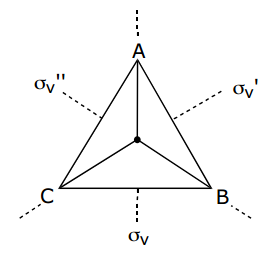 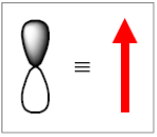 C3
43
Basis Functions
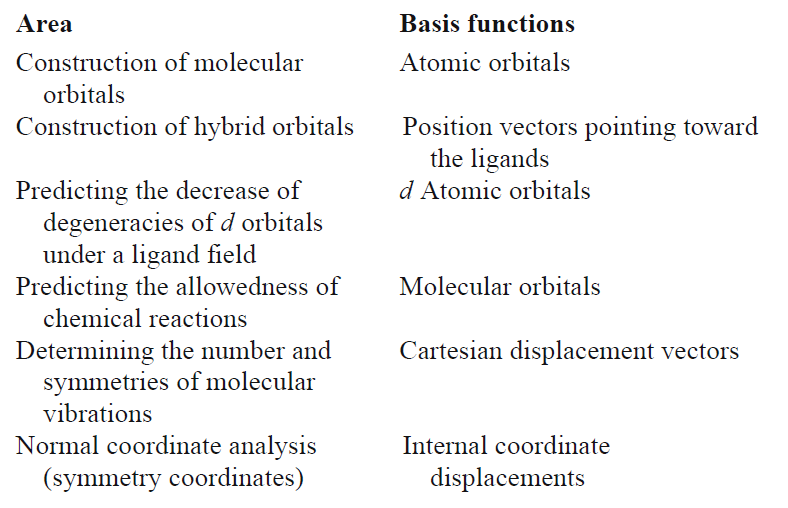 44
Additional Rules/Definitions
Subgroups
Representations
Reducible
Irreducible
Basis Functions
Similarity Transformations
Conjugates
Classes
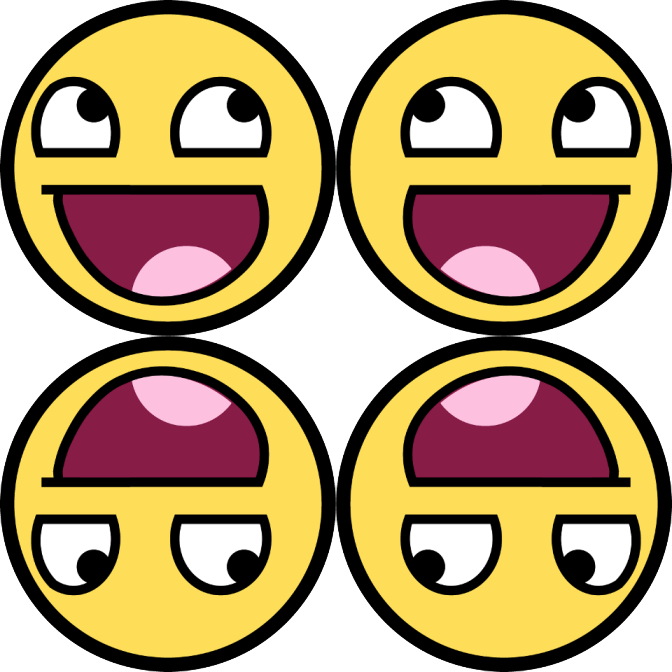 45
Similarity Transformations
Similarity transformations-
n-1 • A • n  =  A’
A is a representation for some type of symmetry operation
n is a similarity transform operator
n-1 is the inverse of the similarity transform operator
A’ is the product
A and A’ are conjugates.
A’ is the similarity transform of A by n
Block diagonalizing a matrix
Find conjugate elements and classes
46
Block Diagonalizing a Matrix
A block-diagonal matrix has nonzero values only in square blocks along the diagonal from the top left to the bottom right
A’
A
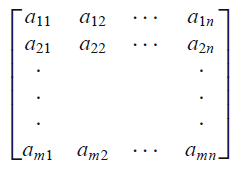 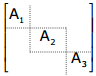 • n
n-1 •
=
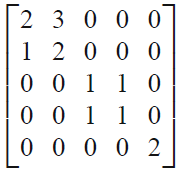 non-block diagonal
block diagonal
47
Block Diagonalizing a Matrix
Similarity transformation 1:
A’
A
Reducible Representation
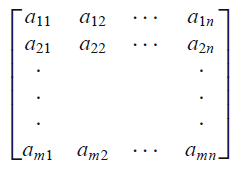 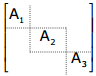 • n
n-1 •
=
Similarity transformation 2:
A1’
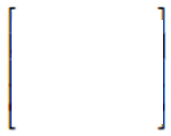 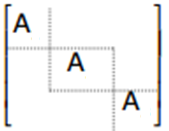 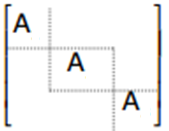 A1
11
n1
n1-1 •
• n1’
=
n2
12
n3
13
Similarity transformation n:
An’
Irreducible Representation
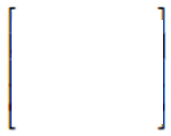 An
n1-1 •
• n1’
=
48
[Speaker Notes: Similarity transformation does not block diagonalize the matrix, then irreducible]
Block Diagonalizing a Matrix
n-1 • A • n  =  A’
49
Block Diagonalizing a Matrix
Direct Sum
Used to make character tables.
50
Conjugate elements and classes
Conjugate elements- Two element, X and Y,  are conjugate if the following equality holds:
Z-1 • X • Z = Y
Every element is conjugated with itself (Z = identity)
  If X is conjugated with Y, Y is conjugate with X.
  If X is conjugated with Y and W, then Y and W are also conjugate.
51
Conjugate elements and classes
Conjugate elements- Two element, X and Y,  are conjugate if the following equality holds:
Z-1 • X • Z = Y
C3v point group-
E, C3, C32, sv, sv’, sv”
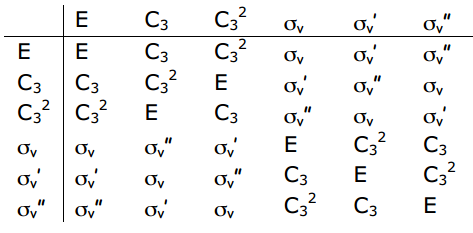 Find the conjugates to C3
X   =  C3
Z   =  E, C3, C32, sv, sv’, sv”
Z-1 = inverse of E, C3, C32, sv, sv’, sv”
Z-1 = 	           E,  C32, C3, sv, sv’, sv”
52
Conjugate elements and classes
Conjugate elements- Two element, X and Y,  are conjugate if the following equality holds:
Z-1 • X • Z = Y
Z-1 • X • Z
Find the conjugates to C3
X   =  C3
Z   =  E, C3, C32, sv, sv’, sv”
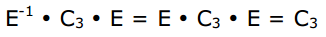 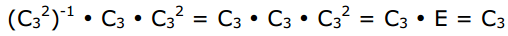 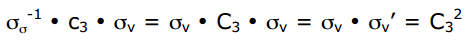 Z-1 = E,  C32, C3, sv, sv’, sv”
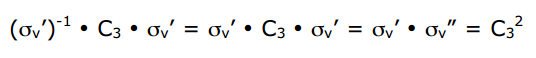 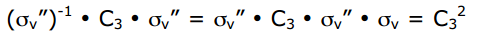 For the C3v point group-
	C3 is conjugate to C3 and C32
C3 and C32 are in the same class!
53
Conjugate elements and classes
Classes- a complete set of elements of a group that are conjugate to one another.
Geometrical Definition: Operations in the same class can be converted into one another by changing the axis system through application of some symmetry operation of the group.
Mathematical Definition: The elements A and B belong to the same class if there is an element X within the group such that X‐1AX = B, where X‐1 is the inverse of X (i.e., XX‐1 = X‐1X = E).
54
Conjugate elements and classes
Geometrical Definition: Operations in the same class can be converted into one another by changing the axis system through application of some symmetry operation of the group.
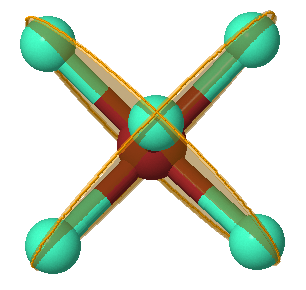 C
D
z
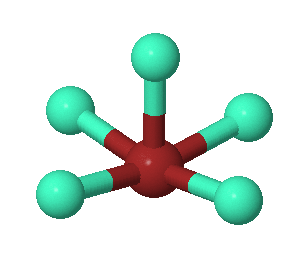 B
A
y
x
D
C
sv1
sv1
sv2
sv2
x
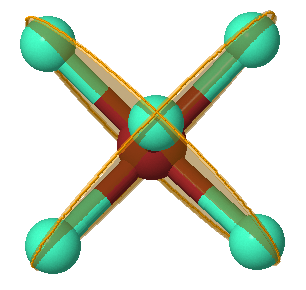 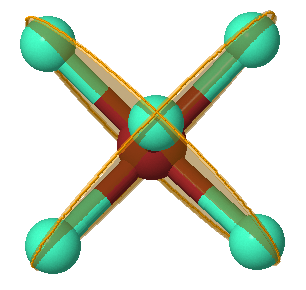 C
C
A
D
D
B
C4
C4v point group-
B
B
A
A
y
y
x
E, 2C4, C2, sv1, sv2, sd2, sd2
sv1 ≈ sv2
55
sv1 and sv2 are the same class!
Conjugate elements and classes
Mathematical Definition: The elements A and B belong to the same class if there is an element X within the group such that X‐1AX = B, where X‐1 is the inverse of X (i.e., XX‐1 = X‐1X = E).
To find out what operations belong to the same class within a group, all possible similarity transformations in the group have to be performed.
For group G6
X‐1DX = Z
X‐1AX = Z
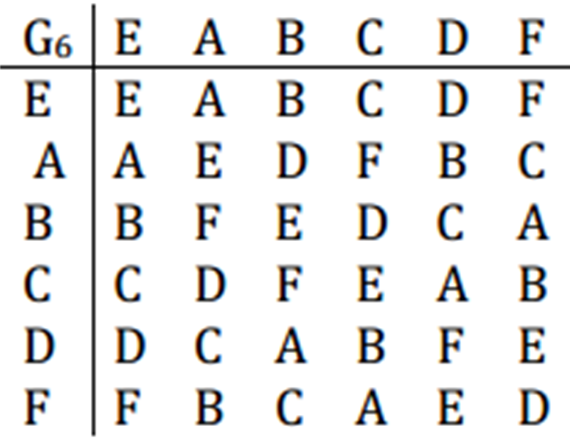 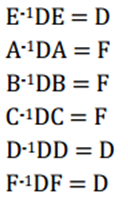 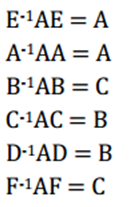 A, B and C form a class of order 3

D and F form a class of order 2
X‐1EX = E
E is in a class by itself.
56
In G6 A, B and C behave similarly.
Conjugate elements and classes
Mathematical Definition: The elements A and B belong to the same class if there is an element X within the group such that X‐1AX = B, where X‐1 is the inverse of X (i.e., XX‐1 = X‐1X = E).
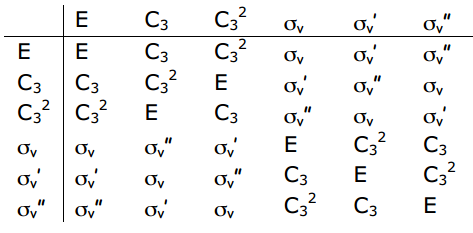 C3v point group-
E, C3, C32, sv, sv’, sv”
X‐1 • C3 • X = Z
E forms a class of order 1
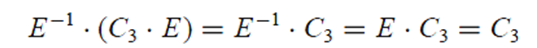 C3 and C32 form a class of order 2
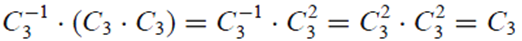 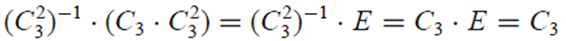 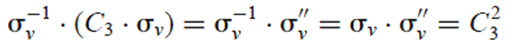 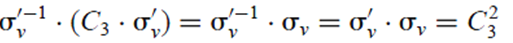 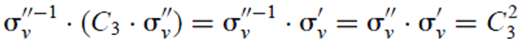 57
Conjugate elements and classes
Mathematical Definition: The elements A and B belong to the same class if there is an element X within the group such that X‐1AX = B, where X‐1 is the inverse of X (i.e., XX‐1 = X‐1X = E).
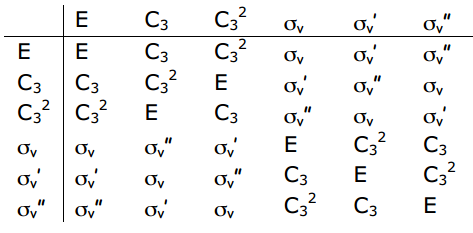 C3v point group-
E, C3, C32, sv, sv’, sv”
X‐1 • sv • X = Z
E forms a class of order 1
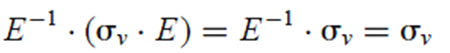 C3 and C32 form a class of order 2
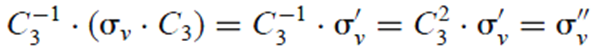 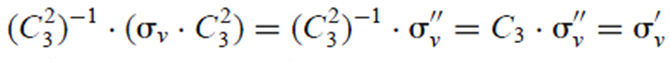 sv, sv’, and sv” form a class of order 3
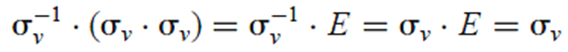 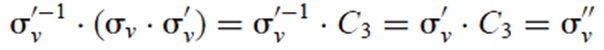 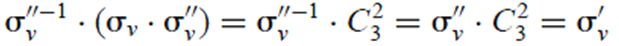 58
Classes in Character Tables
E forms a class of order 1
C3v point group-
C3 and C32 form a class of order 2
E, C3, C32, sv, sv’, sv”
sv, sv’, and sv” form a class of order 3
Rotational Class
Reflection Class
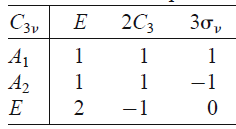 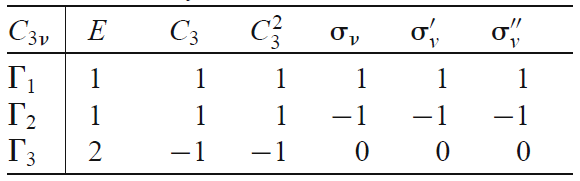 Additional properties: 
	1) no operator occurs in more than one class 
	2) order of all classes must be integral factors of the order of the group 
	3) in an Abelian group, each operator is in a class by itself
	4) E and I are always in classes by themselves
	5) Rotation and inverse rotation are always the same class
59
Classes in Character Tables
Oh point group-
C2h point group-
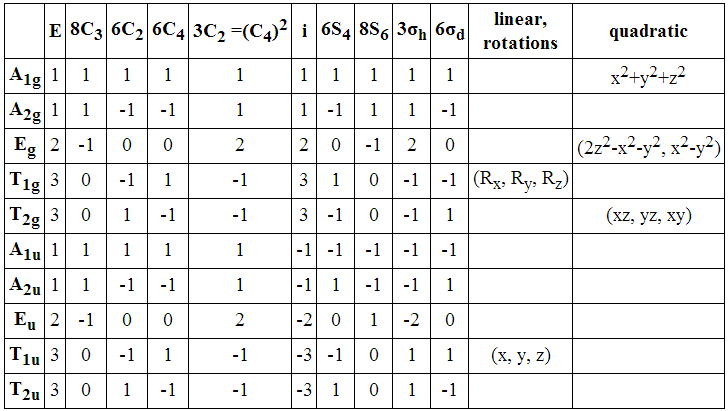 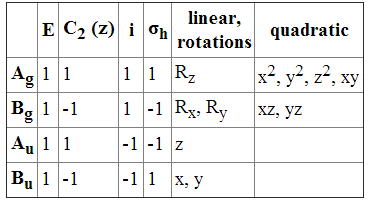 Abelian
Additional properties: 
	1) no operator occurs in more than one class 
	2) order of all classes must be integral factors of the order of the group 
	3) in an Abelian group, each operator is in a class by itself
	4) E and I are always in classes by themselves
	5) Rotation and inverse rotation are always the same class
60
Outline
Define Group Theory
The Rules for Groups
Combination Tables
Additional Rules/Definitions
Subgroups
Representations
Reducible
Irreducible
Similarity Transformations
Conjugates
Classes
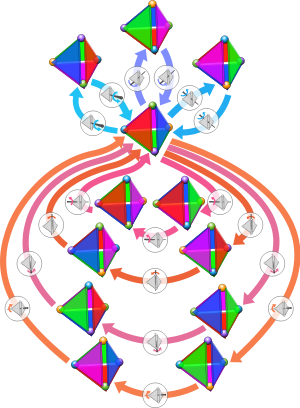 61